Compound Microscope and Images
Cells and Freshwater Organisms
The Compound Microscope
GOOD MORNING!
Today we will: 
Turn in Biological Drawing Questions #1-3
WARM UP
Organism Sketches
Honors/Extra Credit: Field of View
Organism Specifics

HW: 
Kingdoms of Organisms Checklist DUE Wed 1/27
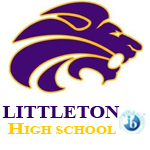 WARM UP
Match each organism with their Kingdom!
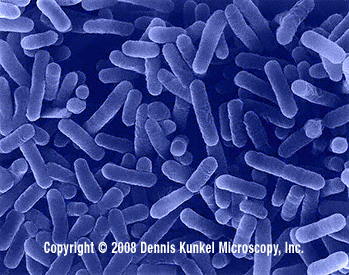 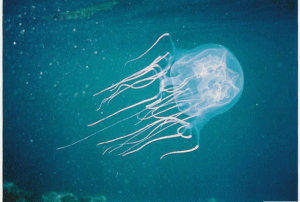 Jellyfish
Mushrooms
Euglena
Elodea
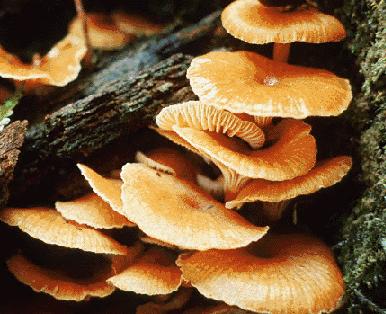 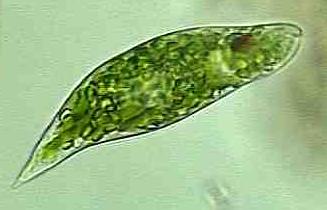 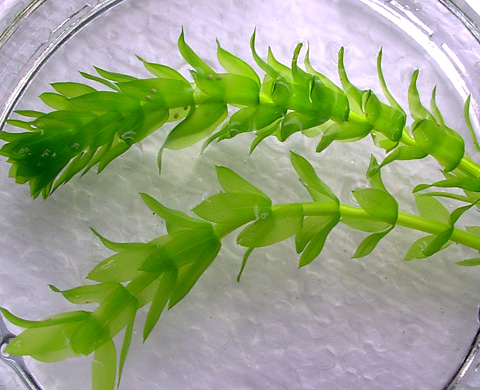 BEFORE WE BEGIN SKETCHES…
What does a good sketch look like?
Field of View
How does field of view change when objective goes from low power to high power? 



     Sketching Paramecium: 
      This?        or      This?
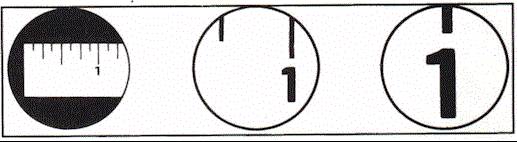 Measuring Field of View with Ruler
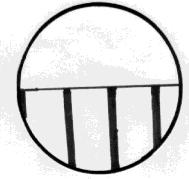 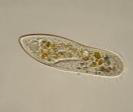 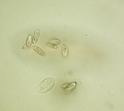 Human Cheek Cells
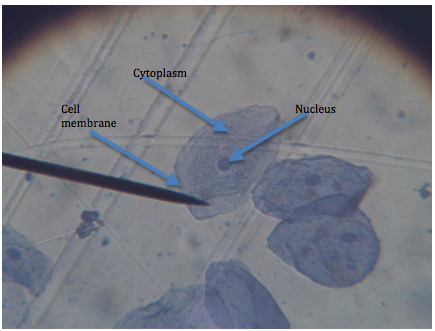 Elodea Plant and Cells
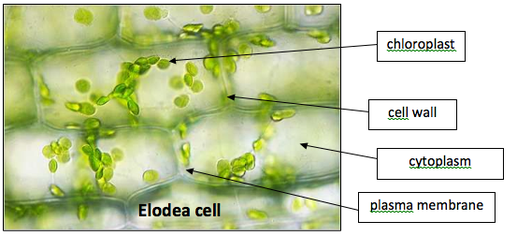 Paramecium
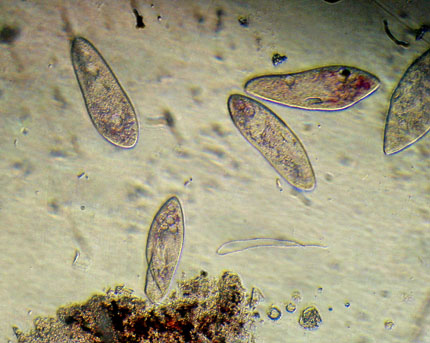 Hydra
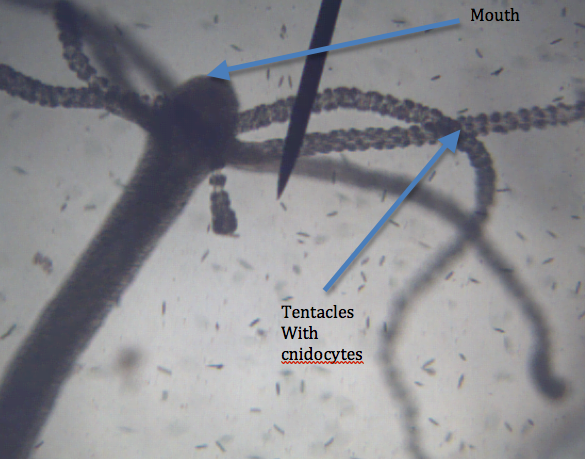 Volvox
Euglena
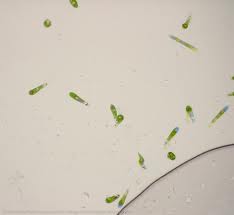 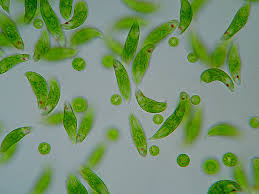 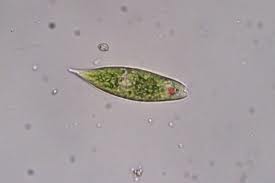 Daphnia
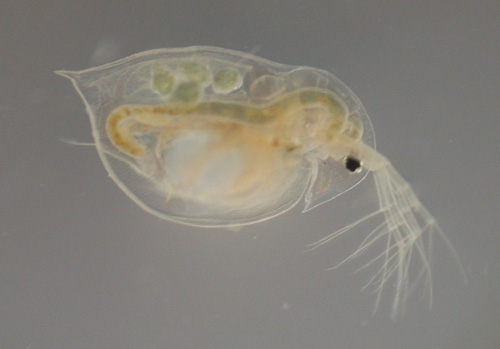 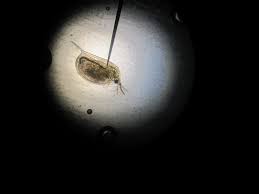 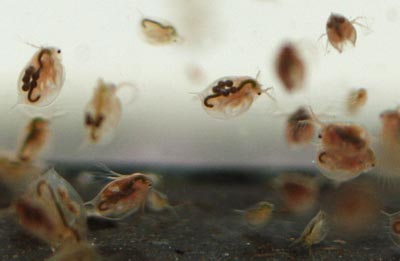 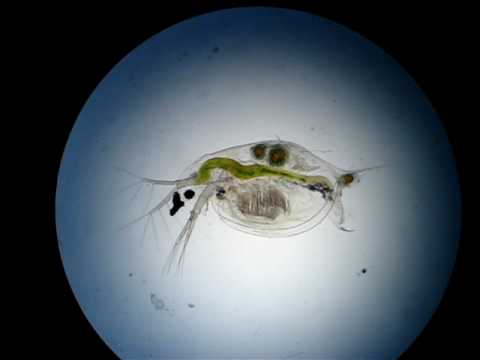 Freshwater Snail
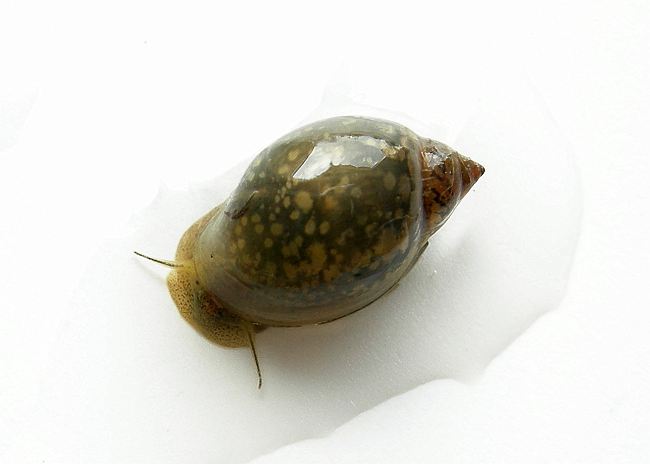 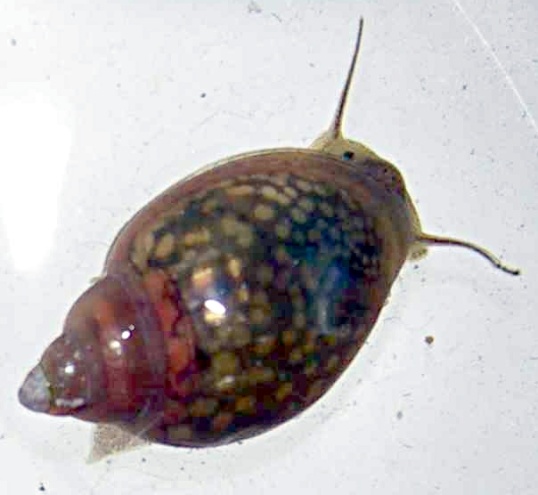 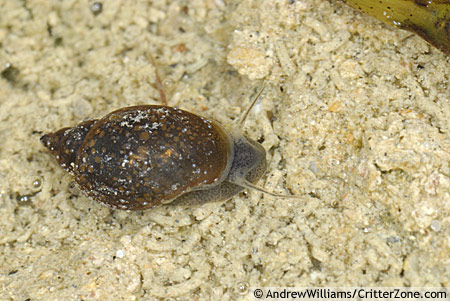 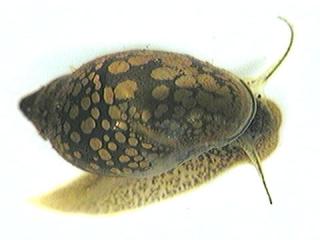 Planaria
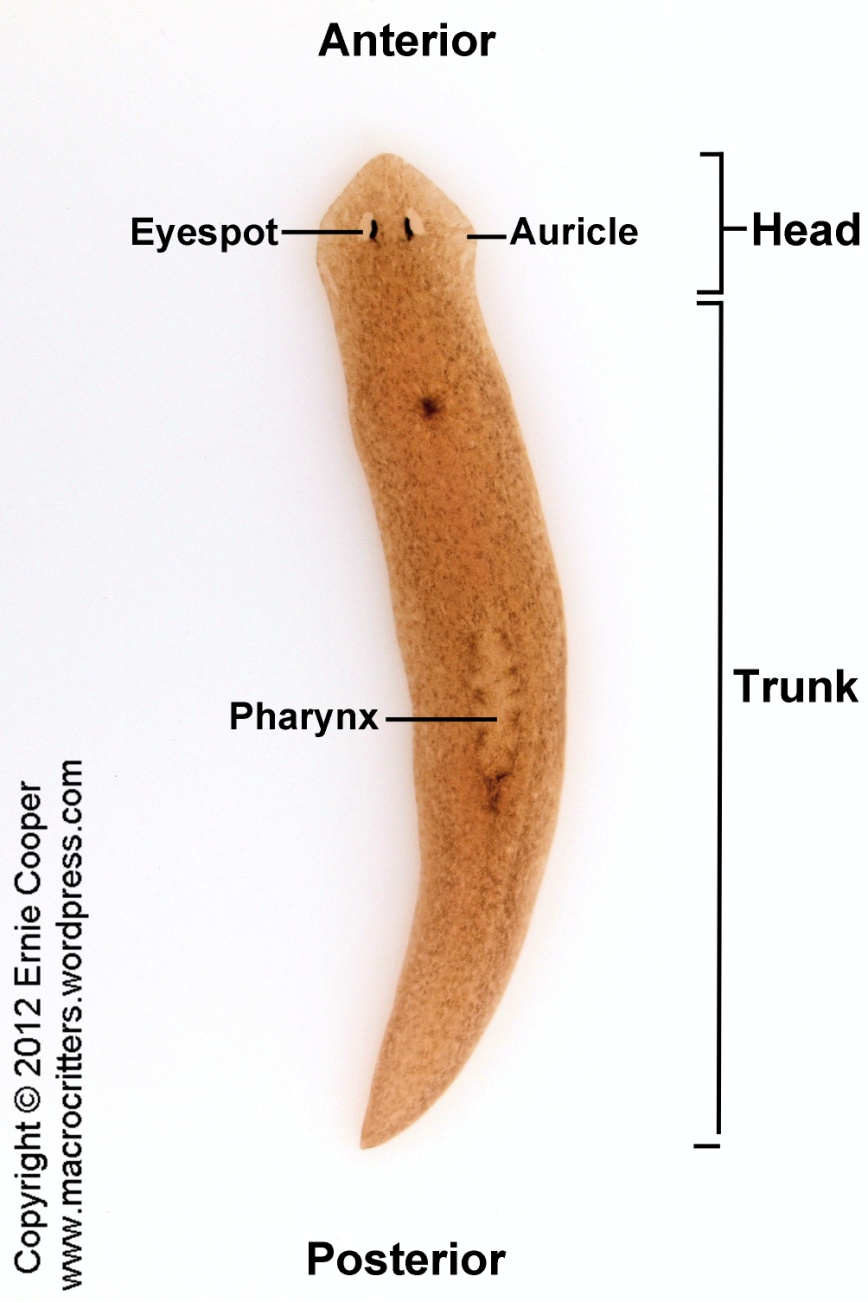 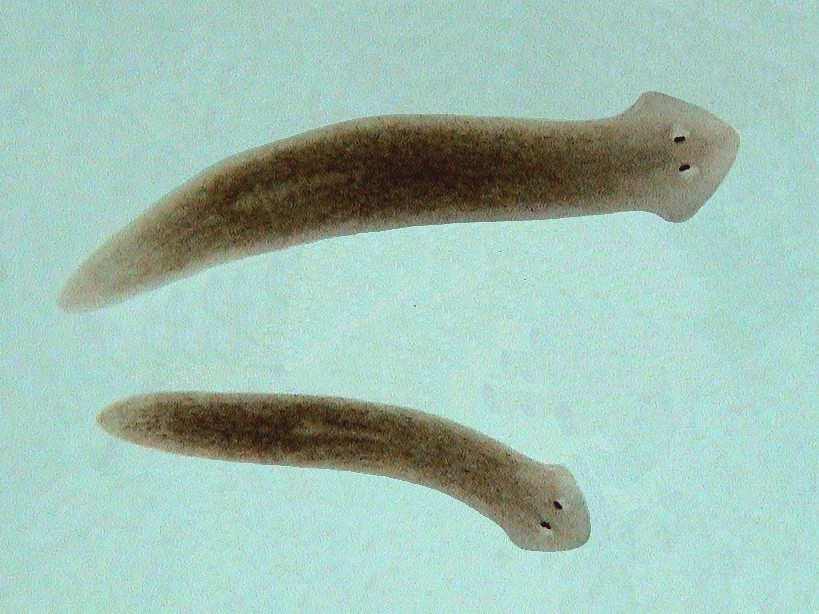 Cabomba
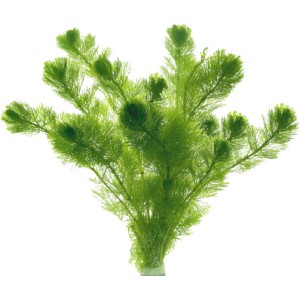 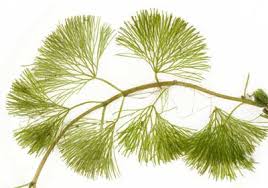 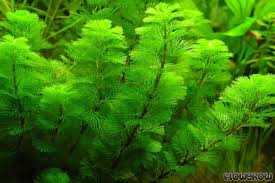 Salvania
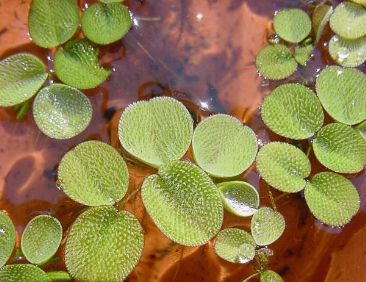 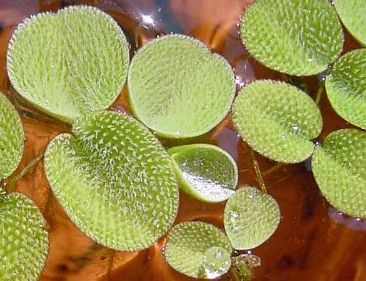 Spirogyra Algae
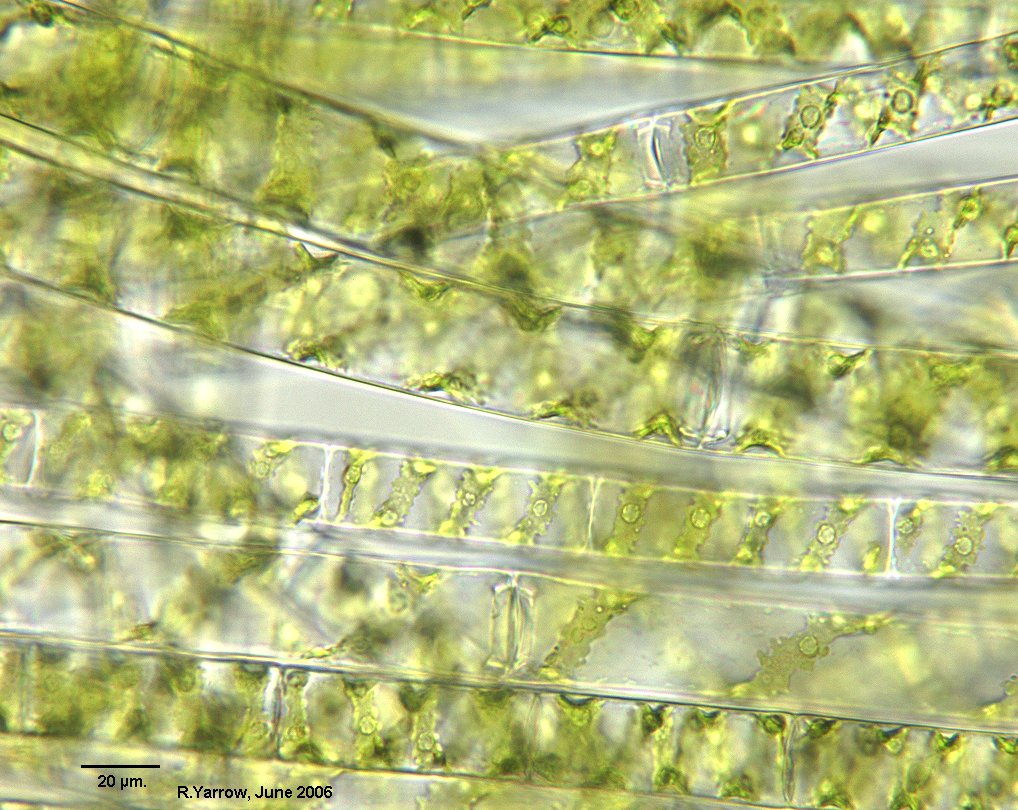 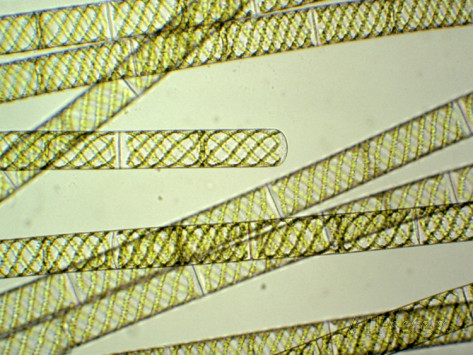 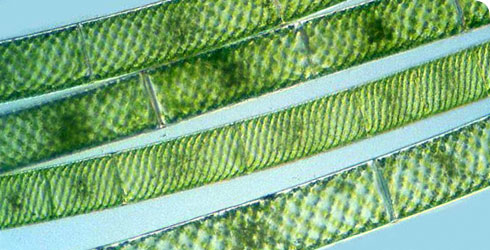 Duckweed
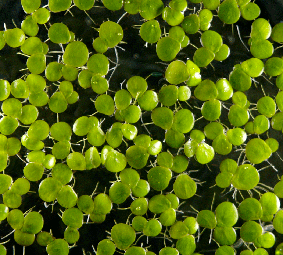 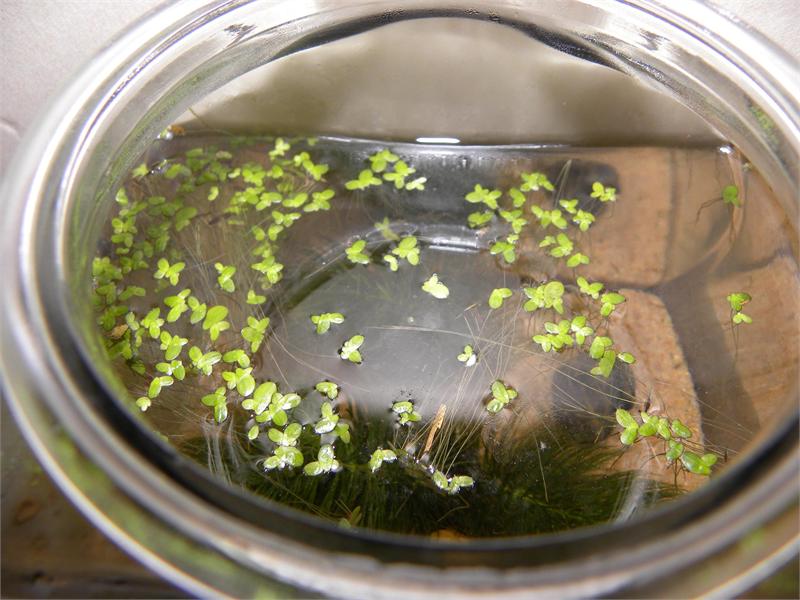 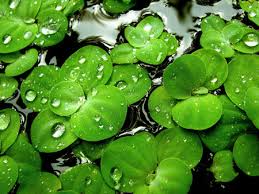 GOOD MORNING!
Today we will: 
Turn in Kingdoms of Organisms Checklist
WARM UP
Organism Sketches
Honors/Extra Credit: Field of View
MUST COMPLETE: all organisms TODAY
Kahoot Review

HW: 
Work on Test Review Packet
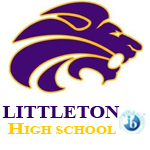 WARM UP: Identify the organism!
Name its kingdom
State how energy is obtained
How does the organism move?
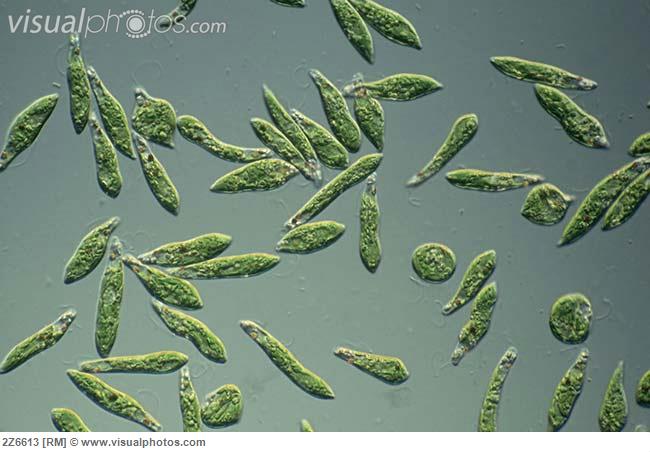 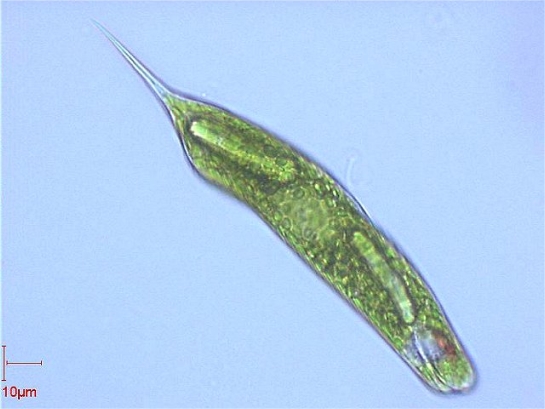 GOOD MORNING!
Today we will: 
WARM UP
Organism Sketches
Honors/Extra Credit: Field of View
MUST COMPLETE: all organisms TODAY
8:10 microscopes/lab table CLEAN
Kahoot Review

HW: 
Work on Test Review Packet
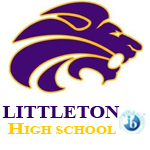 WARM UP: Identify the organism!
Name its kingdom
State how energy is obtained
What type of habitat can this 
organism be found in?
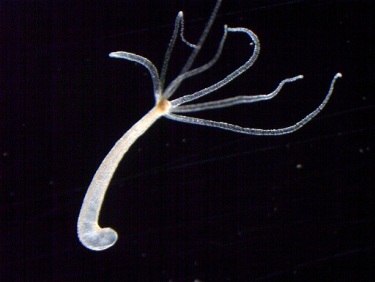 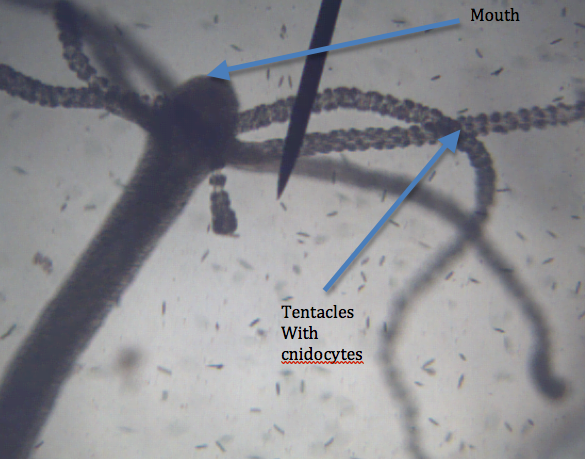